KELAS HYBRID
Efektifitas Kelas Hybrid Di Era Pandemi
¡Hybrid!
Hybrid learning adalah pembelajaran yang menggabungkan berbagai pendekatan dalam pembelajaran. Yaitu pembelajaran tatap muka, pembelajaran berbasis komputer dan pembelajaran berbasis online atau internet dan mobile learning.
Model Pembelajaran Hybrid
Collaburative
Pembelajaran Online
Mengeksplorasi secara online
Belajar dengan strategi gotong royong
Belajar Mandiri
Pembelajaran Di Kelas
Belajar sendiri
Belajar di kelas didampingi Dosen
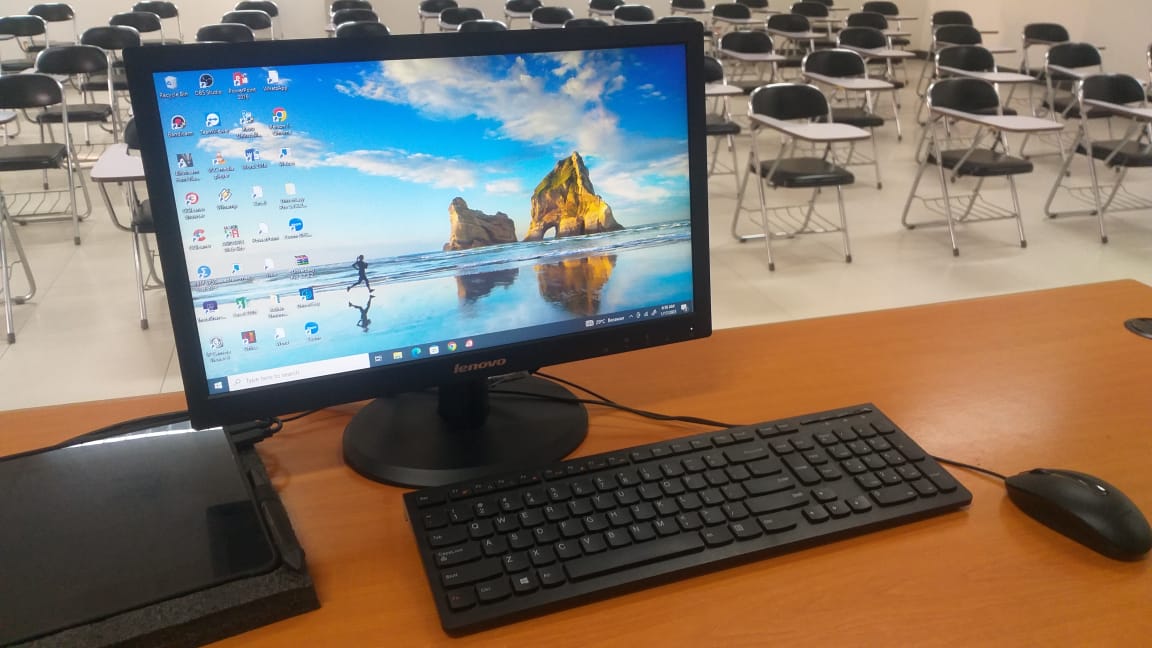 Personal Computer
Fungsinya sebagai data input. Artinya PC akan berfungsi untuk menerima data atau informasi dari sumber luar. Data yang diterima melalui aktivitas di keyboard, mouse dari komputer lain, atau peralatan lainnya. Selanjutnya, fungsi PC adalah melakukan pemrosesan.
Sound Card
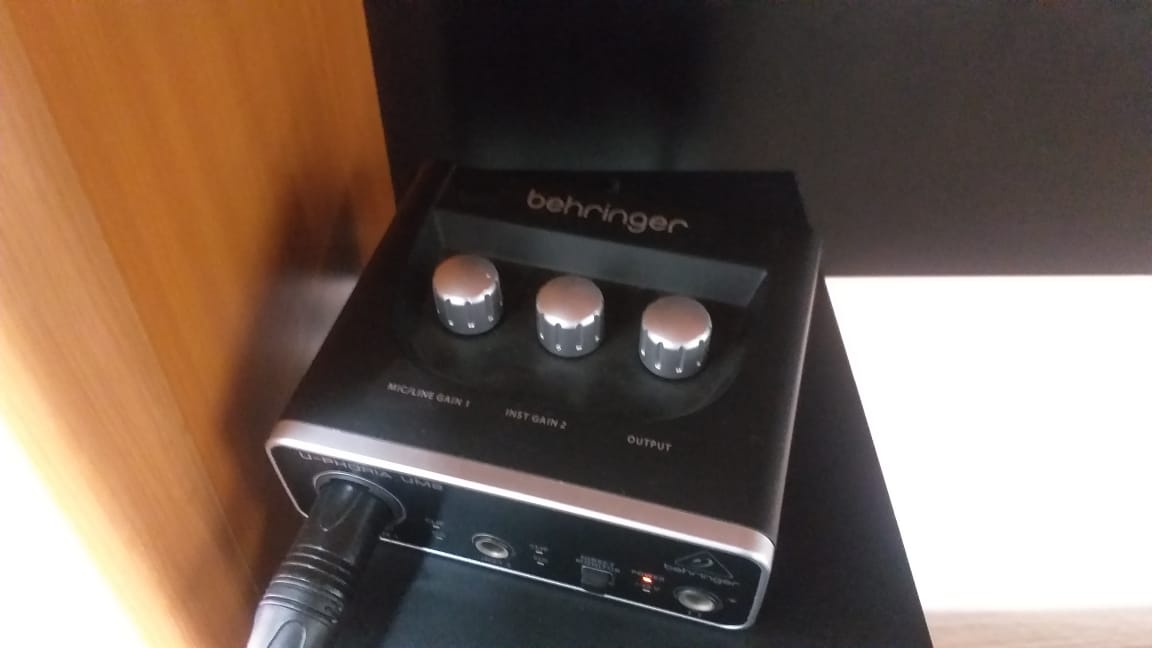 Sound card adalah komponen yang memungkinkan komputer mengirim data audio ke perangkat audio seperti speaker, headphone dan lain sebagainya. Sound card juga terkadang disebut sebagai audio card, adaptor audio atau adaptor sound.
Saramonic
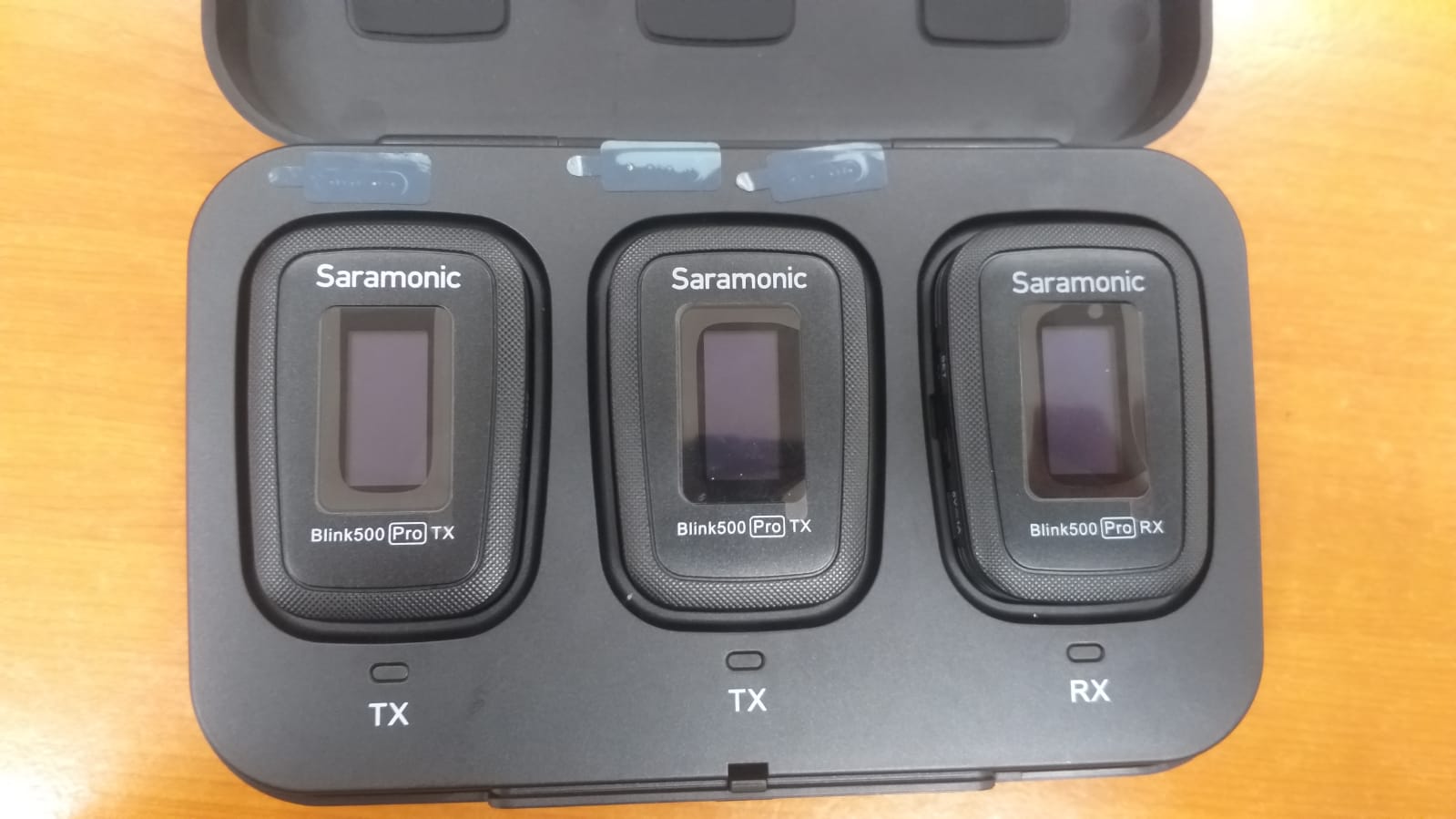 Pengertian
02
01
Saramonic atau Clip On adalah untuk menginput audio atau suara.
Macam-macam Saramonic
Fungsinya
03
04
sebagai alat perekam suara dan menerima sinyal.
TX untuk menginput suara.
RX untuk menerima sinyal dari audio suara.
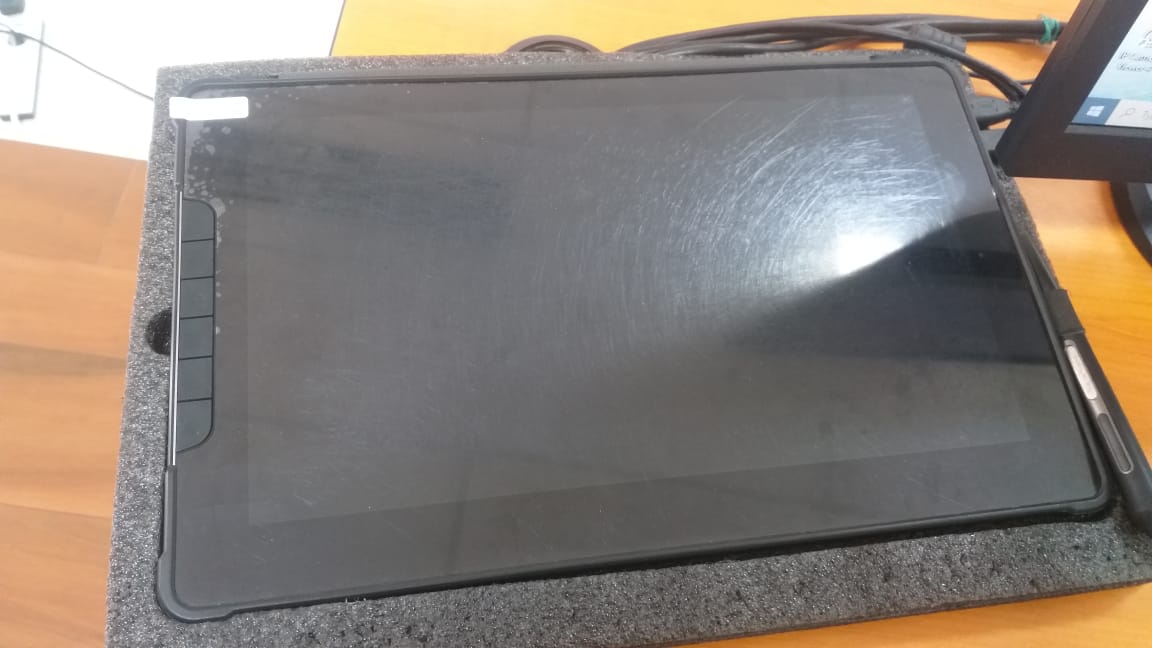 Pen Display
Pen Tablet menjadi sebuah alat yang sangat tepat digunakan untuk mengimplementasikan ide para disainer secara detail dengan format digital. Perangkat ini dapat mentransfer gambar anda kepada layar komputer dengan presisi dan detail.
HDMI Splitter
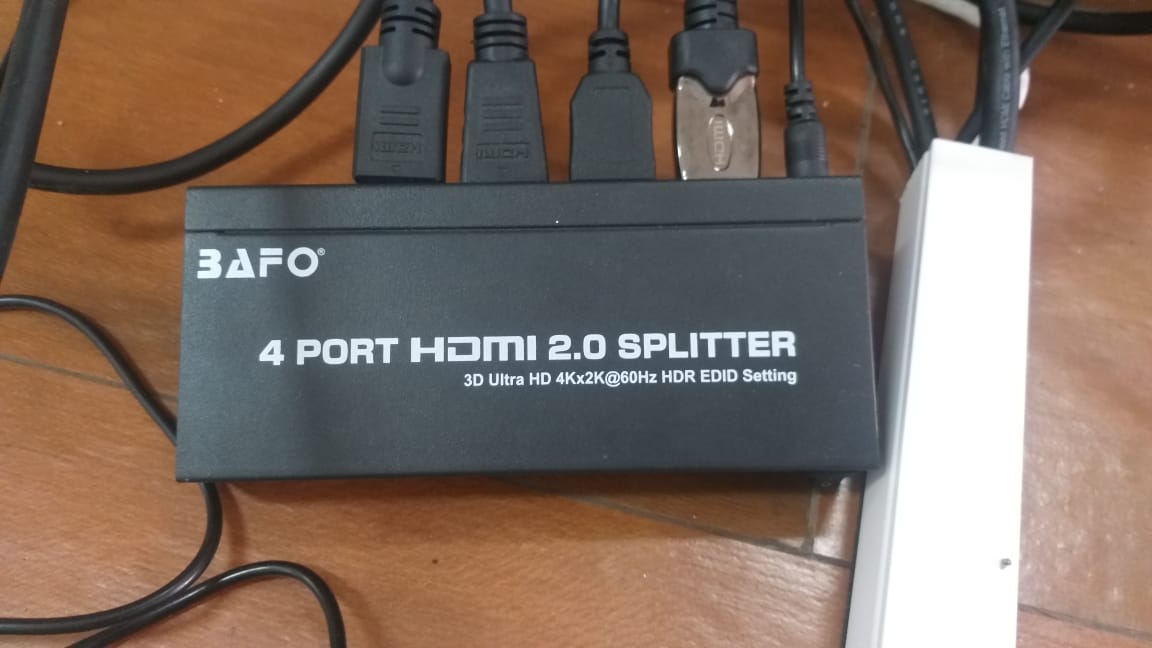 HDMI Splitter adalah aksesori yang bisa menampilkan konten pada beberapa layar. Jadi dari 1 input dipecah ke beberapa output atau layar secara bersamaan. Jadi, gak perlu lagi deh tuh beli banyak DVD Player.
Camera
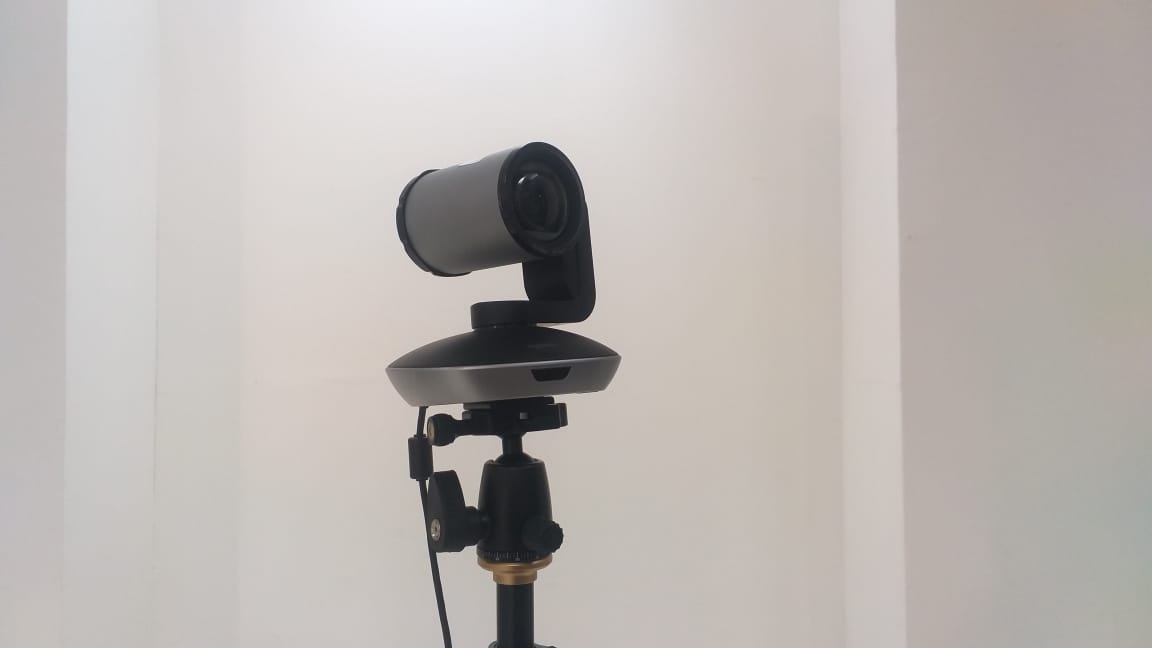 merupakan seperangkat alat atau perlengkapan yang berfungsi untuk mengabadikan suatu objek menjadi sebuah gambar diam atau bergerak.
Proyektor
Proyektor LCD adalah salah satu jenis proyektor yang digunakan untuk menampilkan video, gambar, atau data dari komputer pada sebuah layar atau sesuatu dengan permukaan datar seperti tembok, dsb.
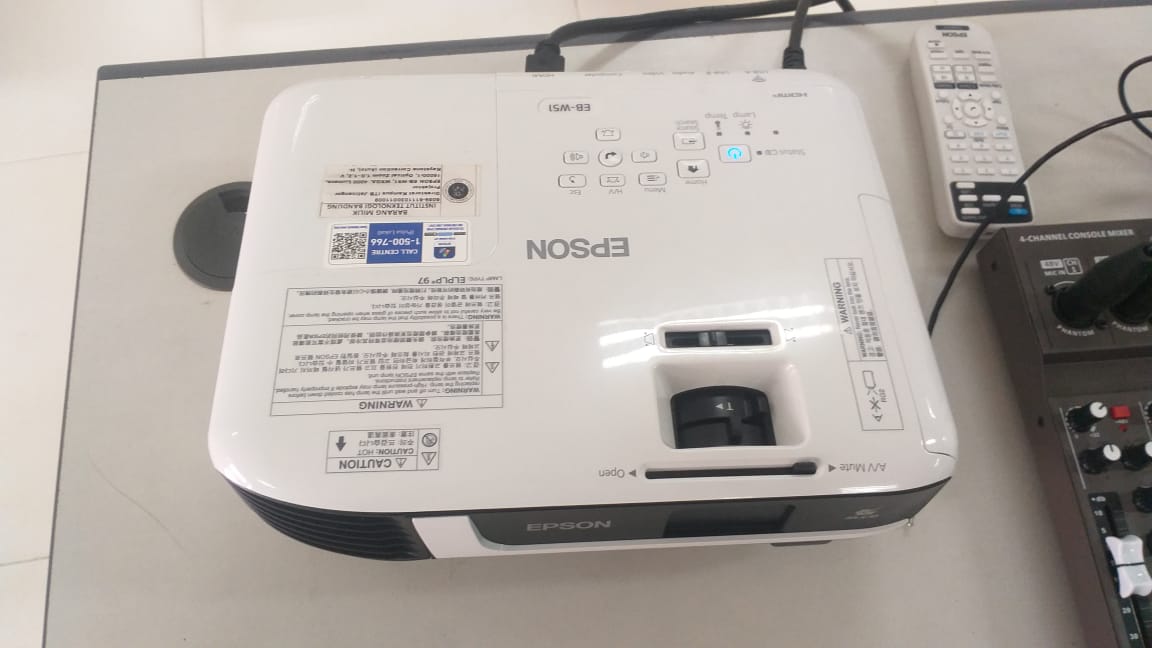 Televisi
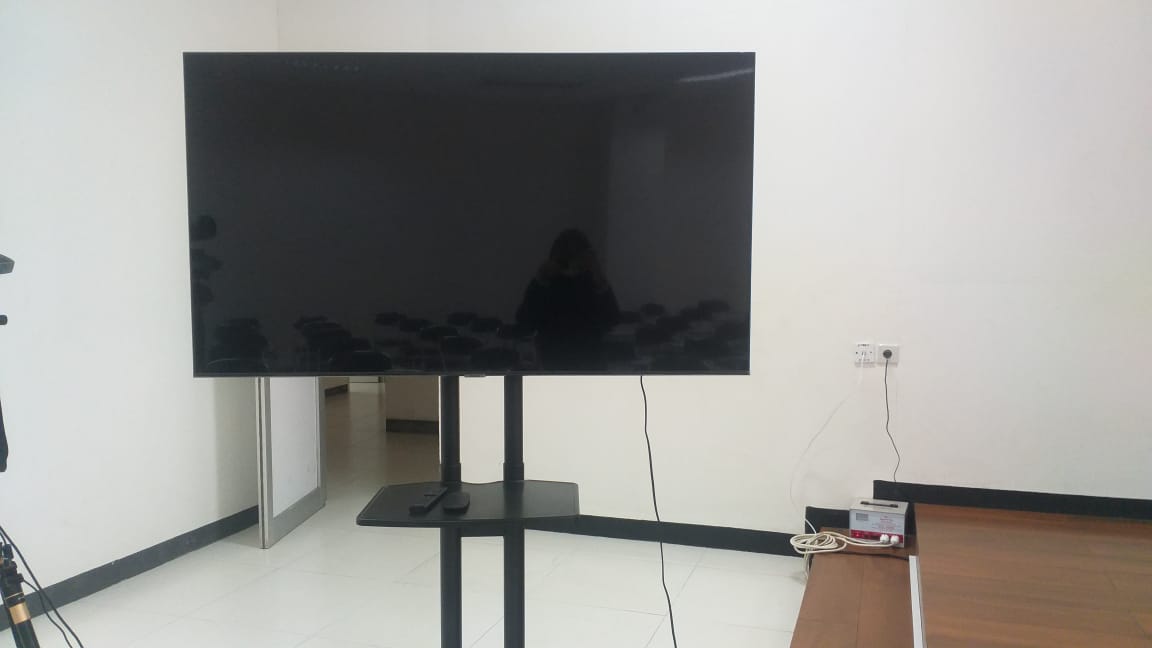 Televisi adalah satu media public yang memiliki tiga fungsi sebagai alat komunikasi massa. Fungsi pendidikan dan fungsi hiburan.
Speaker
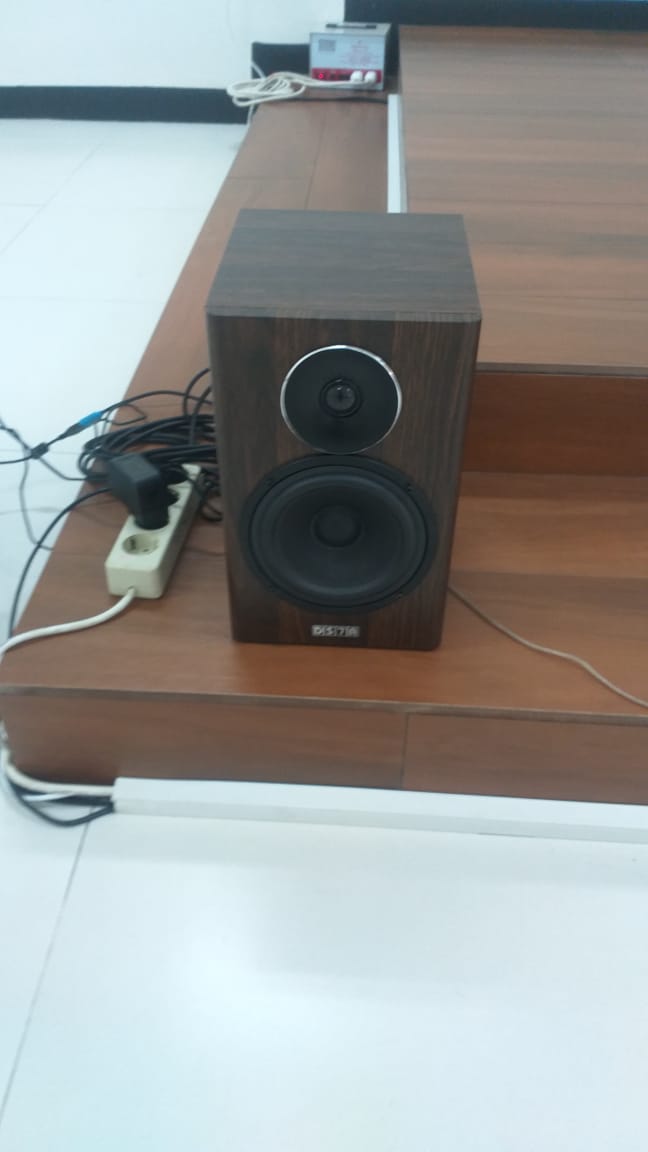 Speaker adalah sejenis hardware atau perangkat keras yang berfungsi untuk membuat gelombang audio, kemudian mengubahnya menjadi output suara yang dapat ditangkap oleh telinga manusia. Untuk mengubah audio menjadi output suara, speaker memanfaatkan bagian yang berupa membran atau penggetar.
Layar Proyektor
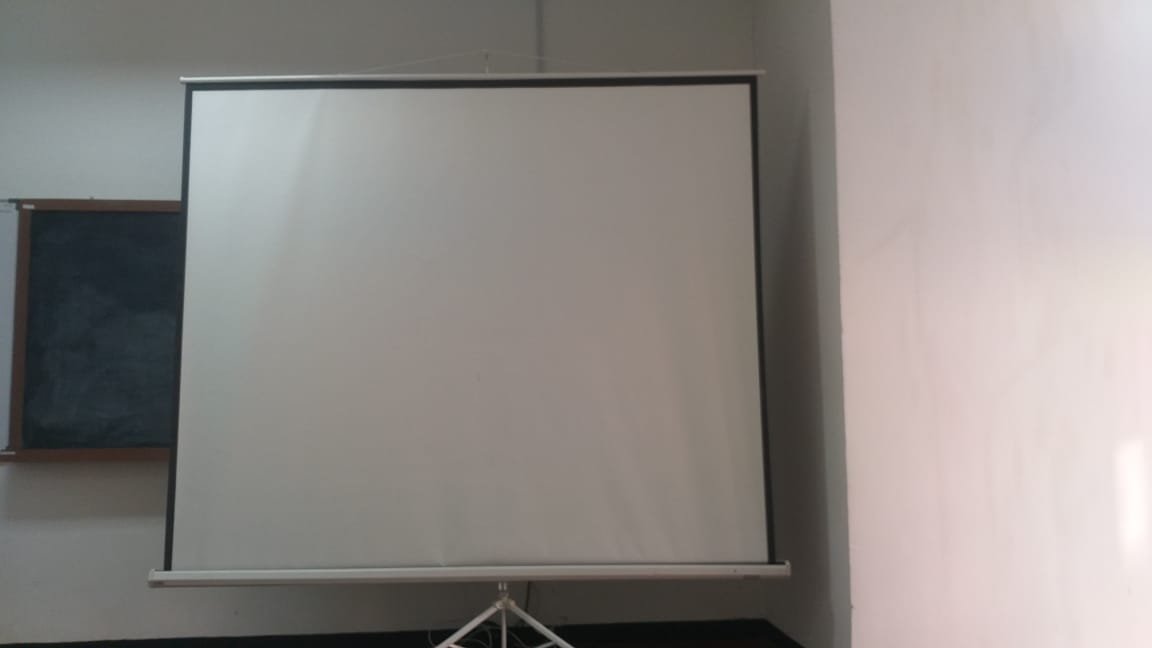 Fungsi Layar Proyektor untuk menampilkan sebuah gambar dari laptop atau komputer.
Mixer Audio
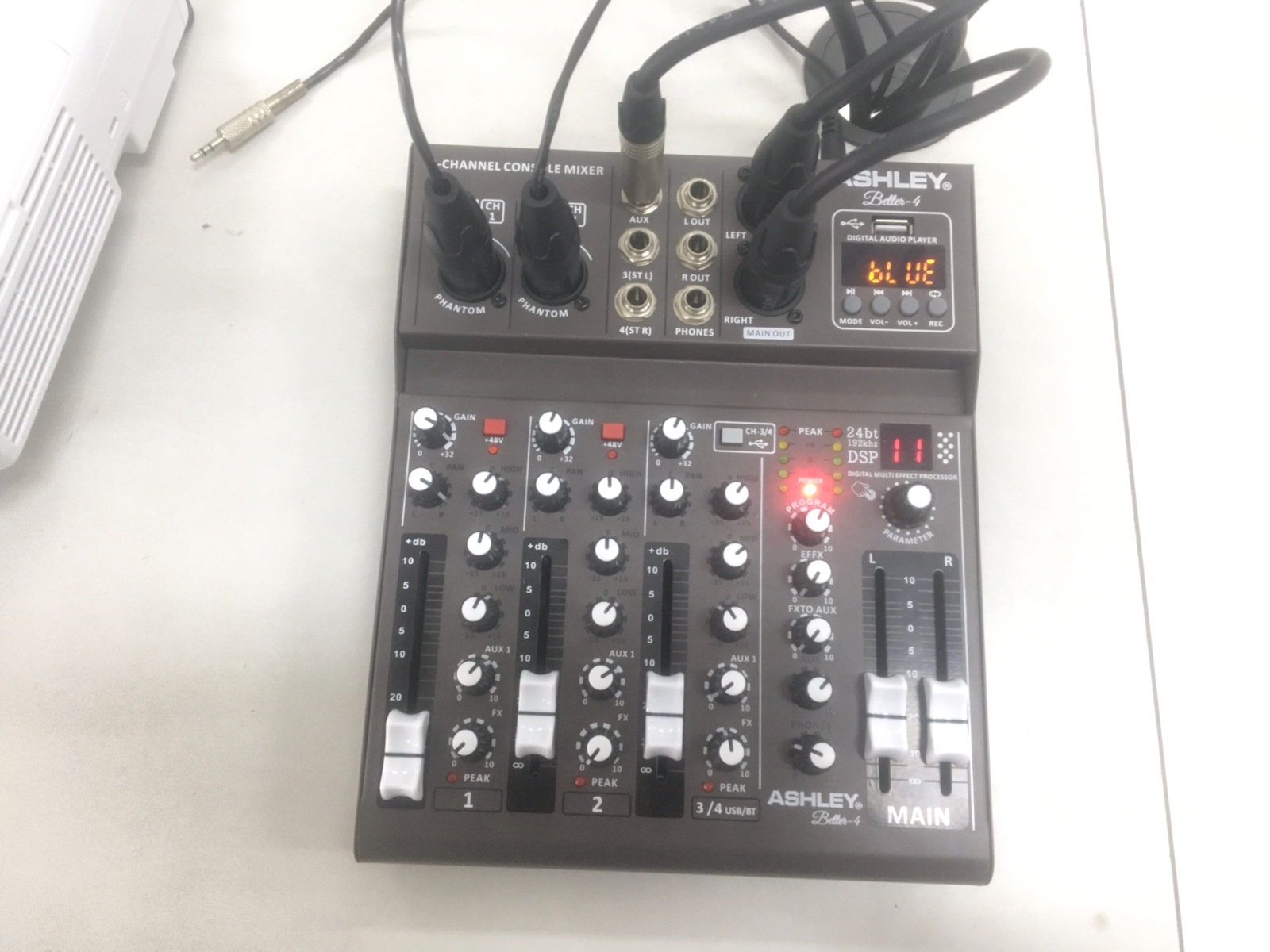 Mixer audio terbaik juga memiliki fungsi sebagai pencampur suara,atau juga disebut soundboard/mixing desk (papan suara) adalah sebuah peralatan elektronik yang berfungsi memadukan
Terima Kasih
Berikut beberapa penjelasan tentang alat-alat yang ada di ruangan GKU 2 K2.9655
Fadila Rasya NurfajriSekolas: SMKN 1 Sumedang